Двухрядная таблица
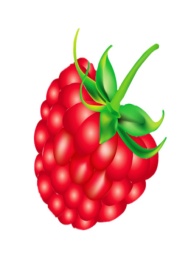 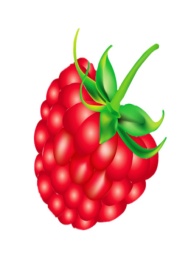 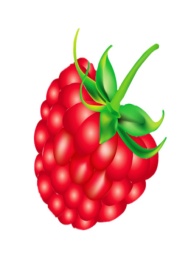 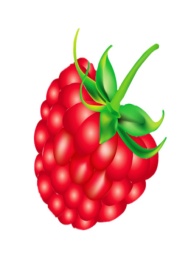 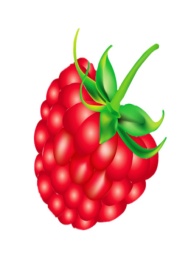 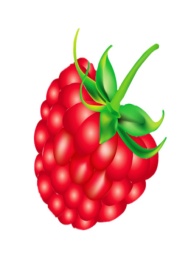 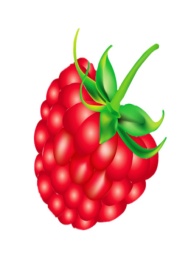 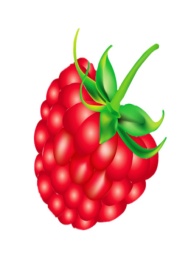 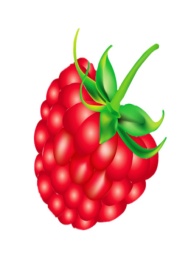 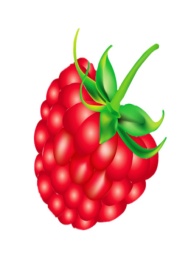 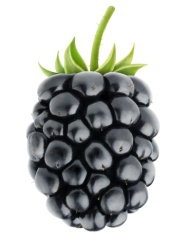 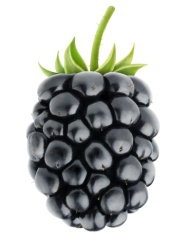 12+3=
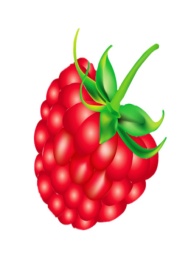 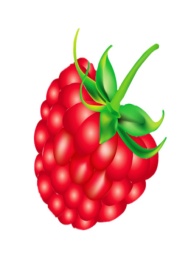 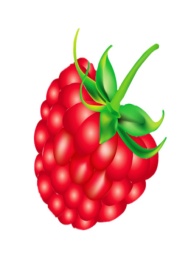 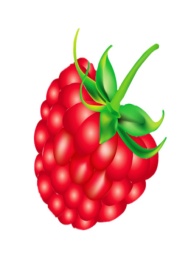 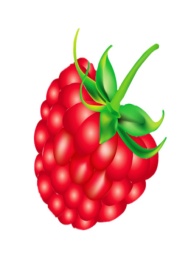 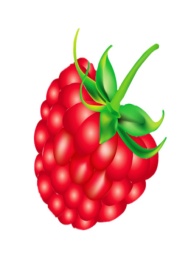 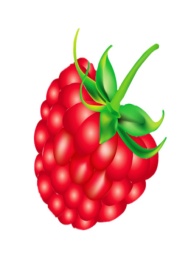 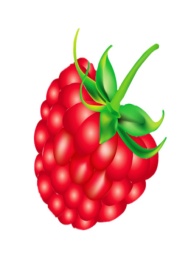 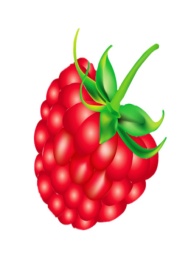 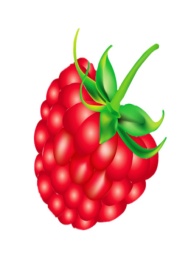 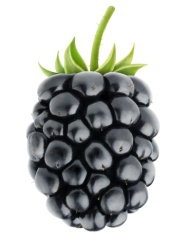 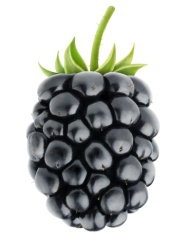 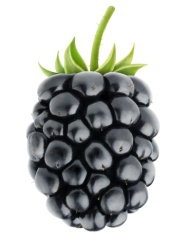 12+3=
12+1=
12+1=13
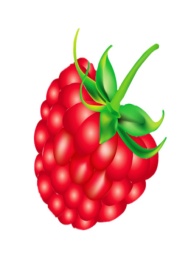 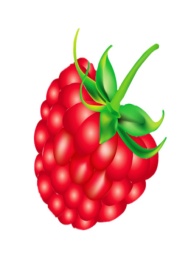 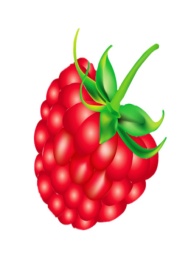 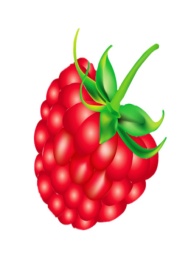 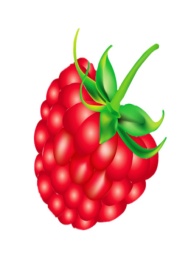 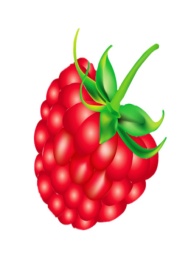 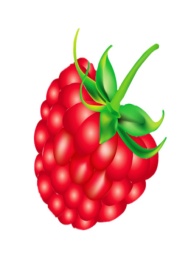 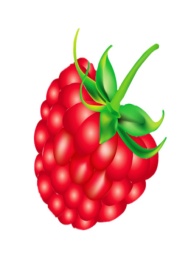 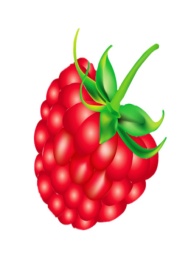 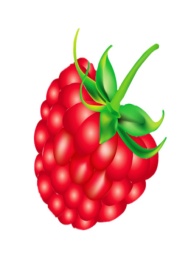 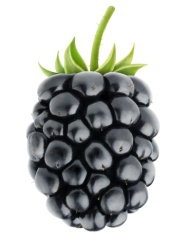 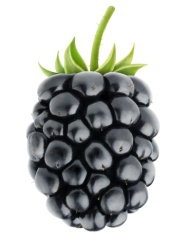 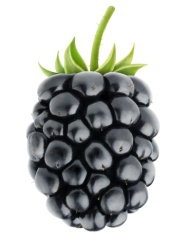 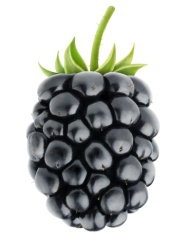 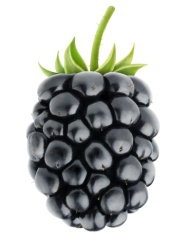 12+3=
13+2=
13+2=15
12+1=13
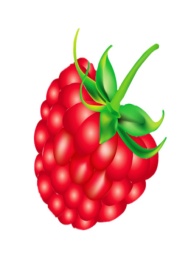 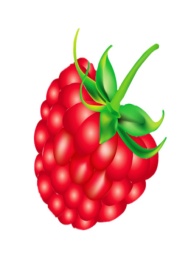 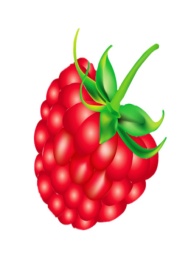 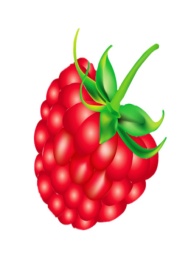 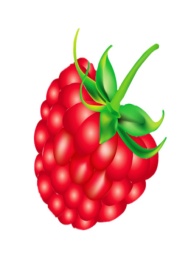 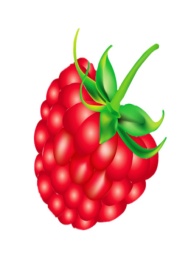 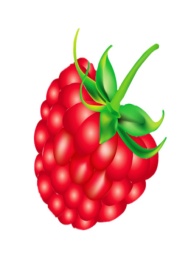 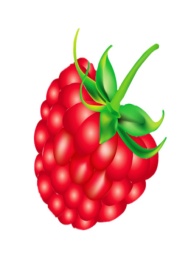 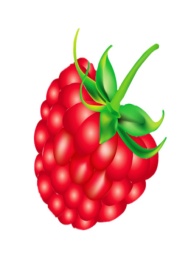 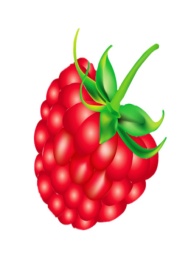 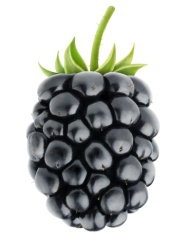 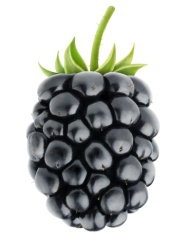 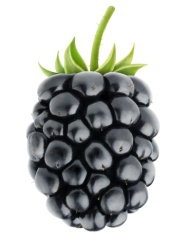 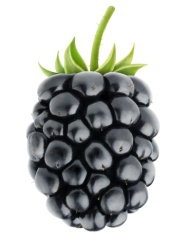 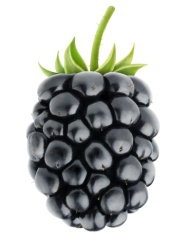 12+3=15
Алгоритм на сложение по частям:
Сначала прибавляем столько, чтобы получилось 10. 
Вспоминаю состав числа …
К 10 прибавляю вторую часть.
 Читаю ответ.
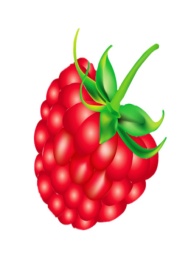 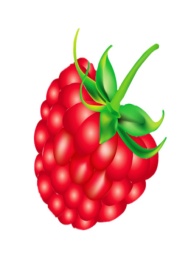 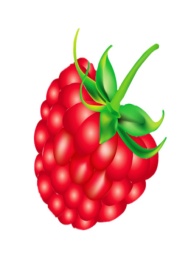 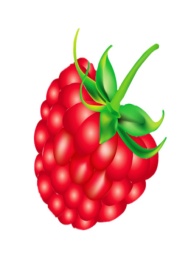 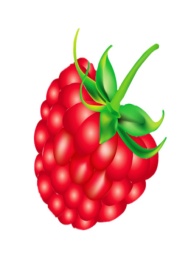 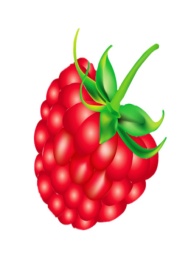 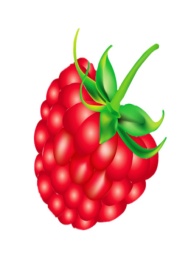 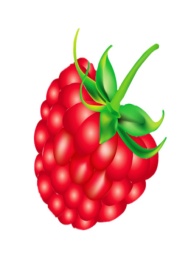 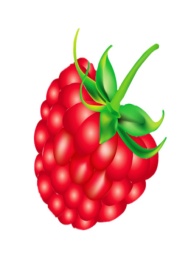 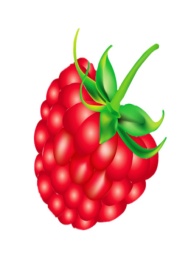 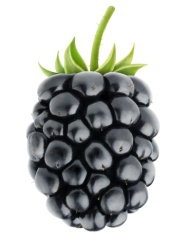 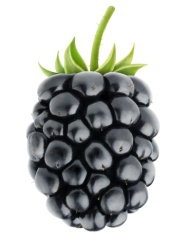 12-5=
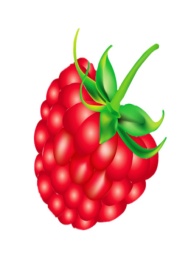 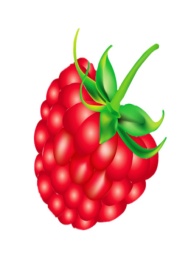 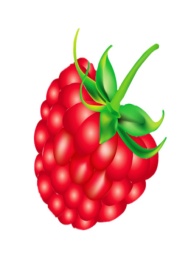 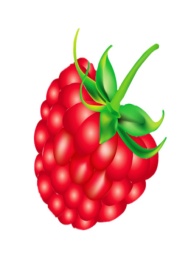 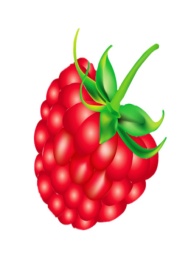 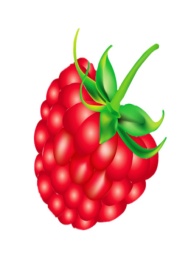 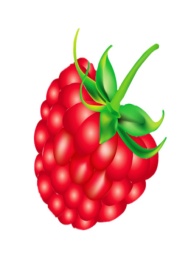 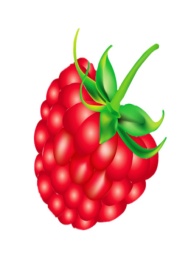 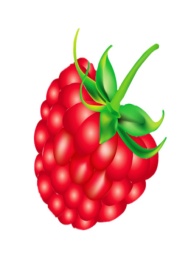 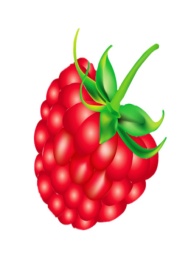 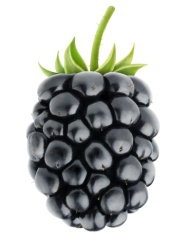 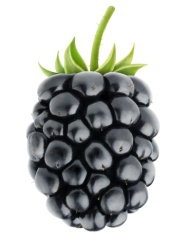 12-5=
12-2=
12-2=10
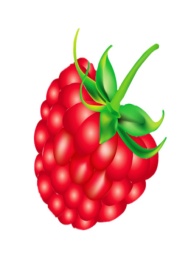 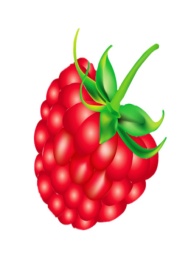 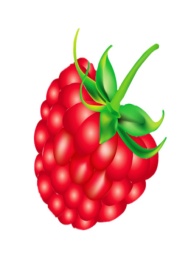 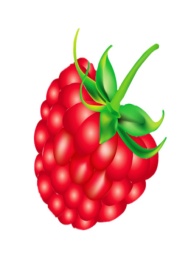 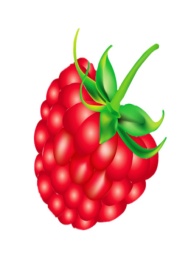 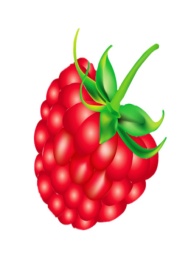 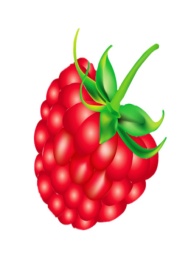 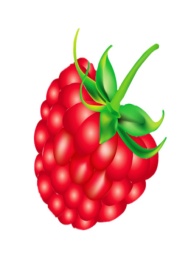 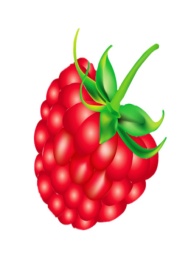 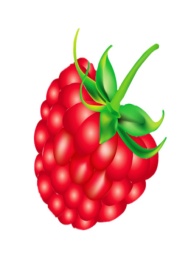 12-5=
10-3=
10-3=7
12-2= 10
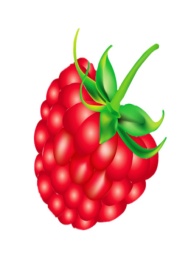 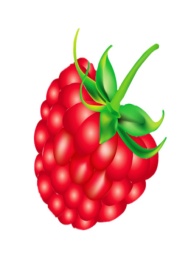 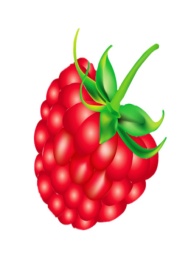 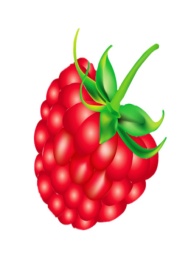 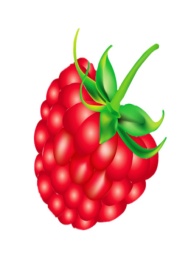 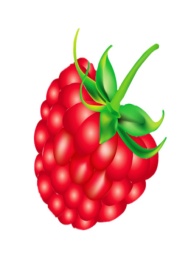 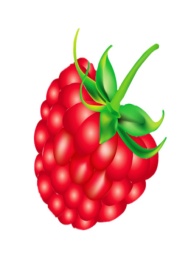 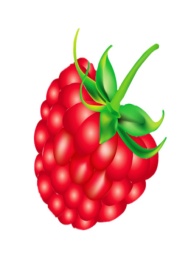 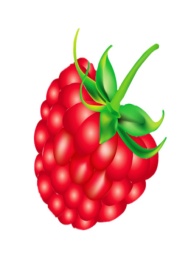 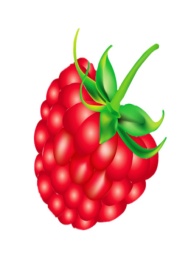 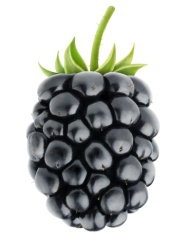 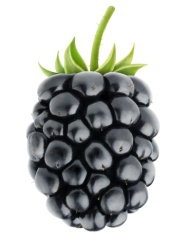 12-5= 7
Алгоритм на вычитание по частям:
Сразу вычесть не могу буду вычитать по частям.
Сначала вычту столько, чтобы осталось 10.
Вспоминаю состав числа 
Значит из 10 осталось вычесть 
Читаю ответ.